Slides for Climate Class 1
Climate change occurs when either side of energy balance is perturbed.
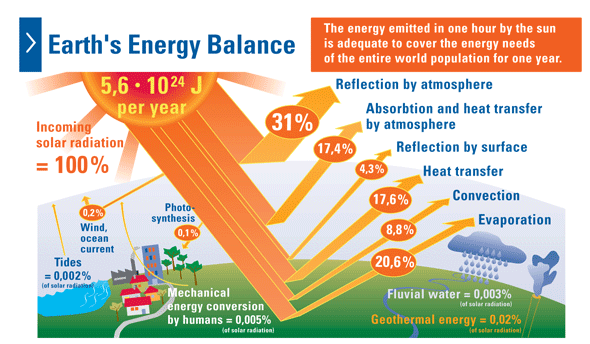 Figure: Hydrogen Ambassadors
[Speaker Notes: Earth’s energy comes from solar radiation
Energy balance: In=Out (in equilibrium)
Source of picture: http://www.hydrogenambassadors.com/background/earths-energy-balance.php]
Greenhouse Effect
Figure: Penn State University
[Speaker Notes: Greenhouse Effect: Difference between surface temperature/radiation & Earth’s effective temperature/radiation
Source of picture: https://www.e-education.psu.edu/earth501/content/p5_p7.html]
What are the Greenhouse Gases?
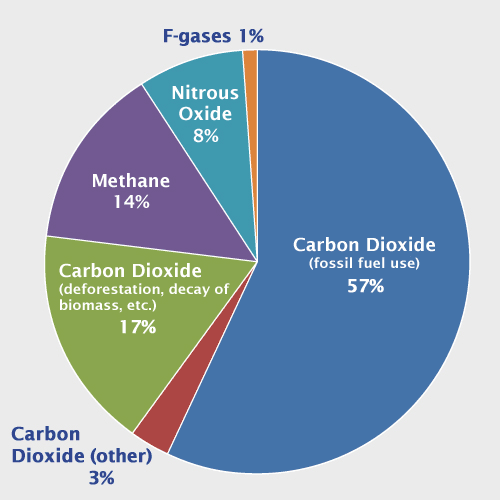 Figure: Environmental Protection Agency
[Speaker Notes: Relative impacts of different GHGs arise from differences in spectral properties, abundance & lifetime
Increasing GHGs (particularly CO2) result from small imbalance in large natural exchanges, caused by the addition of anthropogenic emissions.
(source of picture + explanation of all gases: http://www.epa.gov/climatechange/ghgemissions/global.html)]
Sources of US Greenhouse Gases
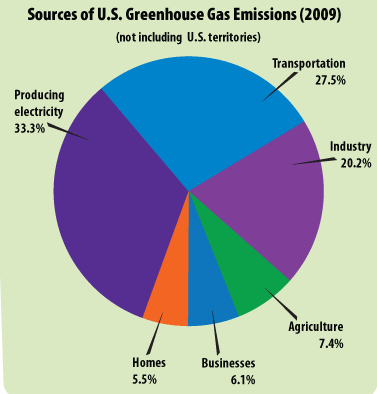 Emissions 
Greenhouse Gases & Aerosols
Fossil fuels (Personal & Industry)
Land use

Land use changes
Agriculture
Deforestation
Urbanization
Water management & reservoirs
Figure + Information: Environmental Protection Agency
[Speaker Notes: Source of picture + info: http://epa.gov/climatestudents/basics/today/greenhouse-gases.html
More info: http://www.epa.gov/climatechange/ghgemissions/global.html]
The Carbon Cycle
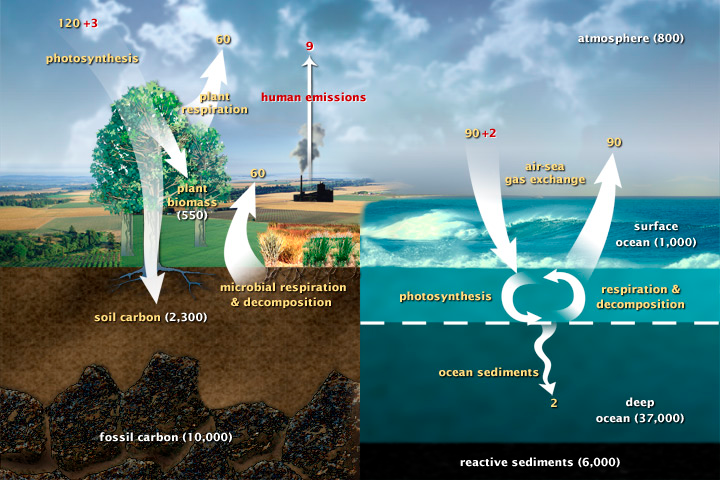 Figure: National Aeronautics and Space Administration
[Speaker Notes: Source of picture: http://earthobservatory.nasa.gov/Features/CarbonCycle/]
The Keeling Curve
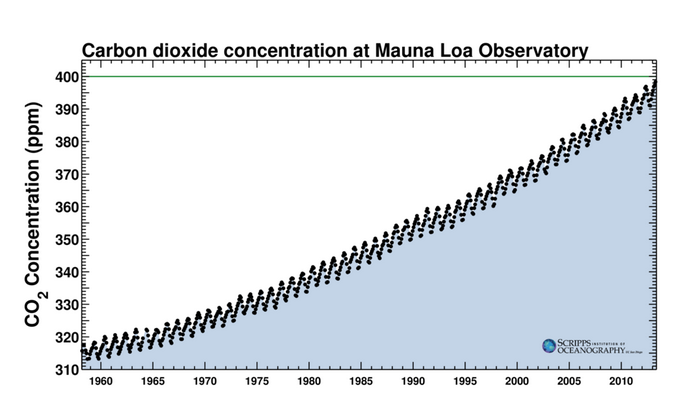 Figure: Scripps Institution of Oceanography
[Speaker Notes: Why is there fluctuation in CO2?]
The Keeling Curve
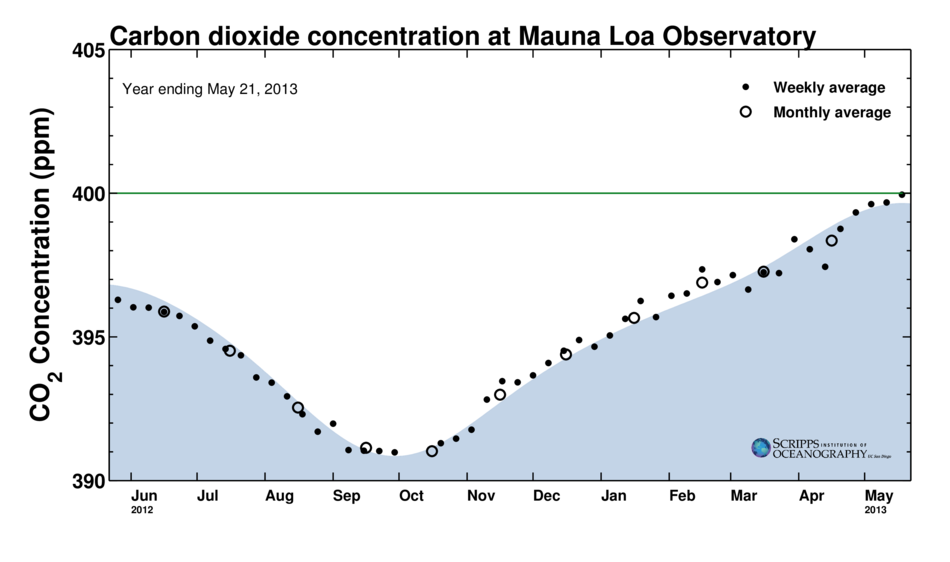 Figure: Scripps Institution of Oceanography
[Speaker Notes: Recent passing of 400 ppm- why does it matter?]
Climate Impacts
A couple good sites to use as a jumping off point-
http://climate.nasa.gov/effects
http://www.nature.org/ourinitiatives/urgentissues/global-warming-climate-change/threats-impacts/index.htm
[Speaker Notes: These are just a few examples - there are many more – ie small island nations, public health issues.]
What causes sea level to change?
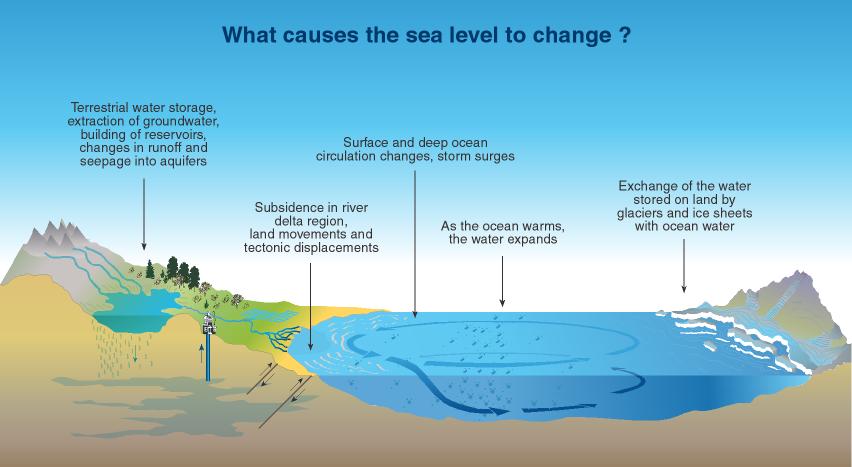 Figure: Climate.org
[Speaker Notes: In case SLR is something they really want to talk about, this is a good explanatory slide
http://www.climate.org/topics/sea-level/]
Climate Change Impacts: Real Time
Sea Level Trends: http://tidesandcurrents.noaa.gov/sltrends/sltrends.shtml
Ice Trends: http://nsidc.org/cgi-bin/bist/bist.pl?config=seaice_index
Adaptation, Case Study of The Northweat
Adaptation in general - http://www.epa.gov/climatechange/impacts-adaptation/

NE Specific - http://www.epa.gov/climatechange/impacts-adaptation/northeast.html
Feedback Loop Examples
Albedo Feedback
Permafrost Feedback
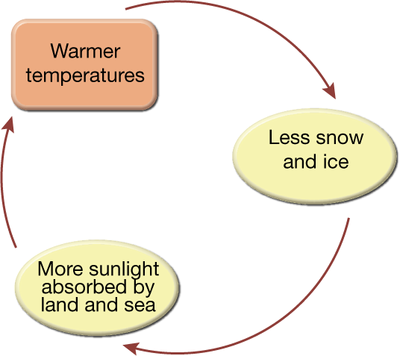 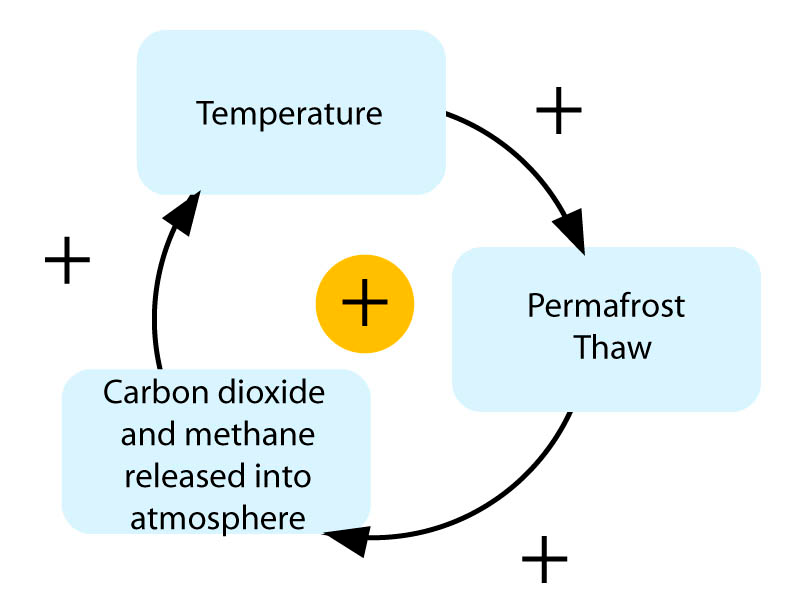 Figure: Carlton College
[Speaker Notes: First one- albedo; second one – permafrost

http://serc.carleton.edu/eet/albedo/part_5.html]
Experiment Discussion
http://www.epa.gov/climatestudents/impacts/signs/glaciers.html